<insert facility name and address and if desired, school/service logo here>
Evacuation Diagram
Date Issued: <insert date issued here>
Building Reference: <insert name/reference here>
<insert site map here: highlight relevant building, include assembly areas,
Shelter-In-Place location (SIP), and
access streets/nearest cross street>
Onsite Evacuation Assembly Points
Primary: 
<insert location here>
Secondary:
<insert location here>
	



IN CASE OF EMERGENCY
R  REMOVE people from immediate danger
A  ALERT others, call emergency services  000
C  CONTAIN or isolate the threat if safe to do so
E  EVACUATE to the designated evacuation assembly location
<insert building / floor / area plan here; include access streets/nearest cross street here or site map (top right) as appropriate>
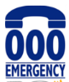 INSTRUCTIONS FOR USING THIS TEMPLATE
 - PLEASE DELETE THIS BOX BEFORE FINALISATION.

This resource is a guide only and should be used as an aid to develop and supplement your Emergency Management Plan. Please adapt it as appropriate to ensure relevance to your facility and services. 

To update the Evacuation Diagram:
Insert issue date and building reference (top centre)
Insert the floor/building/area plan image
Insert the site plan image (top right) and add access streets and symbols for Assembly areas and SIP
Click on and copy the required symbol provided in the legend; paste the symbol on the plan and locate it as required
Ensure the ‘You are here’ symbol in the relevant building location is present on all diagrams on display throughout the facility
Delete the symbols in the legend that are not used
Use the Evacuation Diagram Checklist to ensure compliance with Australian Standard 3745-2010 ‘Planning for emergencies in facilities’
Legend
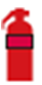 Wet Chemical Extinguisher
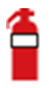 Fire 
Indicator 
Panel
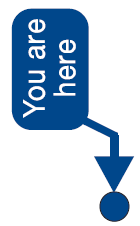 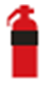 First Aid Kit
Emergency 
Exit
Vaporizing Liquid Extinguisher
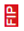 Primary Assembly
Point
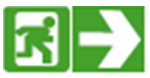 Fire Hose 
Reel
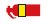 Shelter-
In-place
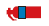 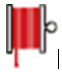 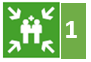 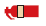 Powder Extinguisher
Foam Extinguisher
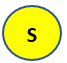 CO2 
Extinguisher
Water Extinguisher
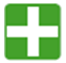 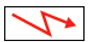 Evacuation Route to Primary Assembly Point
Switchboard
Secondary Assembly Point
Fire 
Blanket
Emergency 
Warning & 
intercom system
Specialized
Evacuation Device
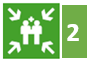 Fire Main
Water 
Isolation Point
Fire 
Hydrant
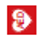 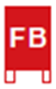 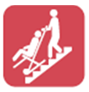 Manual 
Call 
Point
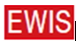 External Defibrillator
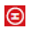 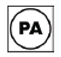 Evacuation Route 
to Secondary 
Assembly Point
Spill Kit
Emergency Call Point
PA System
FW
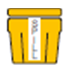 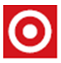 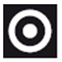 Emergency Phone
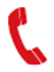 Evacuation Diagram Template | Reviewed October 2021